Welcome to Spotlight Land
Let us start our travel
Boy
Girl
Chimp
Family
Fish
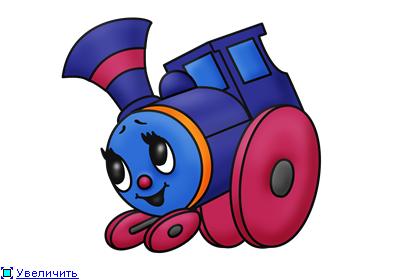 Nanny
Roll the ball
Project